Праздник Покров Пресвятой Богородицы
Храм Покрова на Нерли
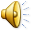 Церковь Покрова в Филях
Храм Покрова в Москве
Храм Покрова в Протвино